Historie internetu
NIKOLA pOKORNÁ
9.tŘÍDA
INTERNET
celosvětový systém navzájem propojených počítačových sítí, ve kterých mezi sebou počítače komunikují
První dálková komunikace mezi počítači byla vyvinuta pro poloautomatické vojenské radarové systémy
Vytvořen počátkem 90. let
Předchůdce: ARPANET
1993- nový způsob výměny informací - WWW (world wide web)
Internetové prohlížeče
světové
České
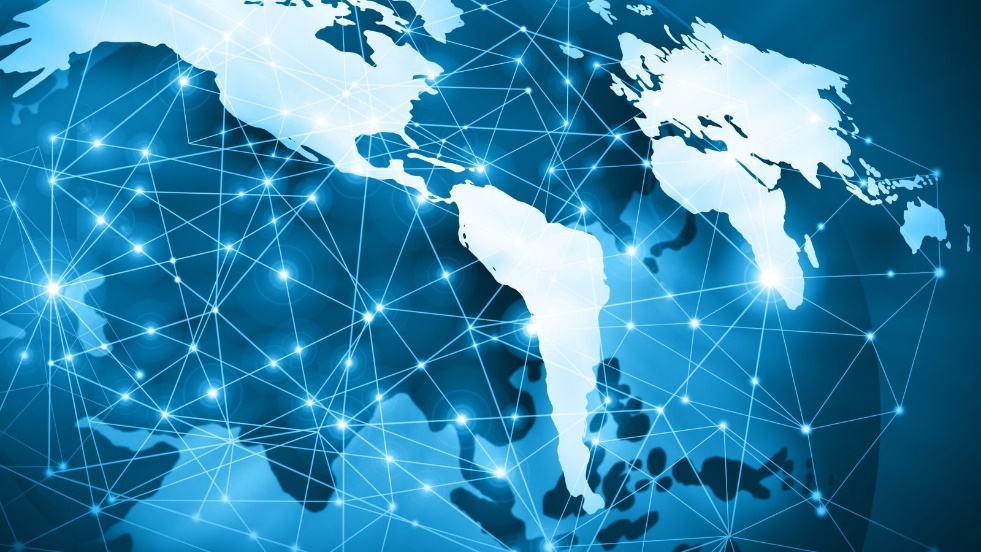 Alta Vista
Bing
Google
Atlas.cz
Centrum.cz
Seznam.cz
HISTORIE INTERNETU V ČR
Počátkem roku 1990
První pokusy o připojení do internetu 1991 z Prahy 
Pouze komutovaný spoj
13.2. 1992 oficiální připojení České republiky k internetu
128 kbpsPraha -> Liberec Liberec -> Ostrava
DĚKUJI ZA POZORNOST